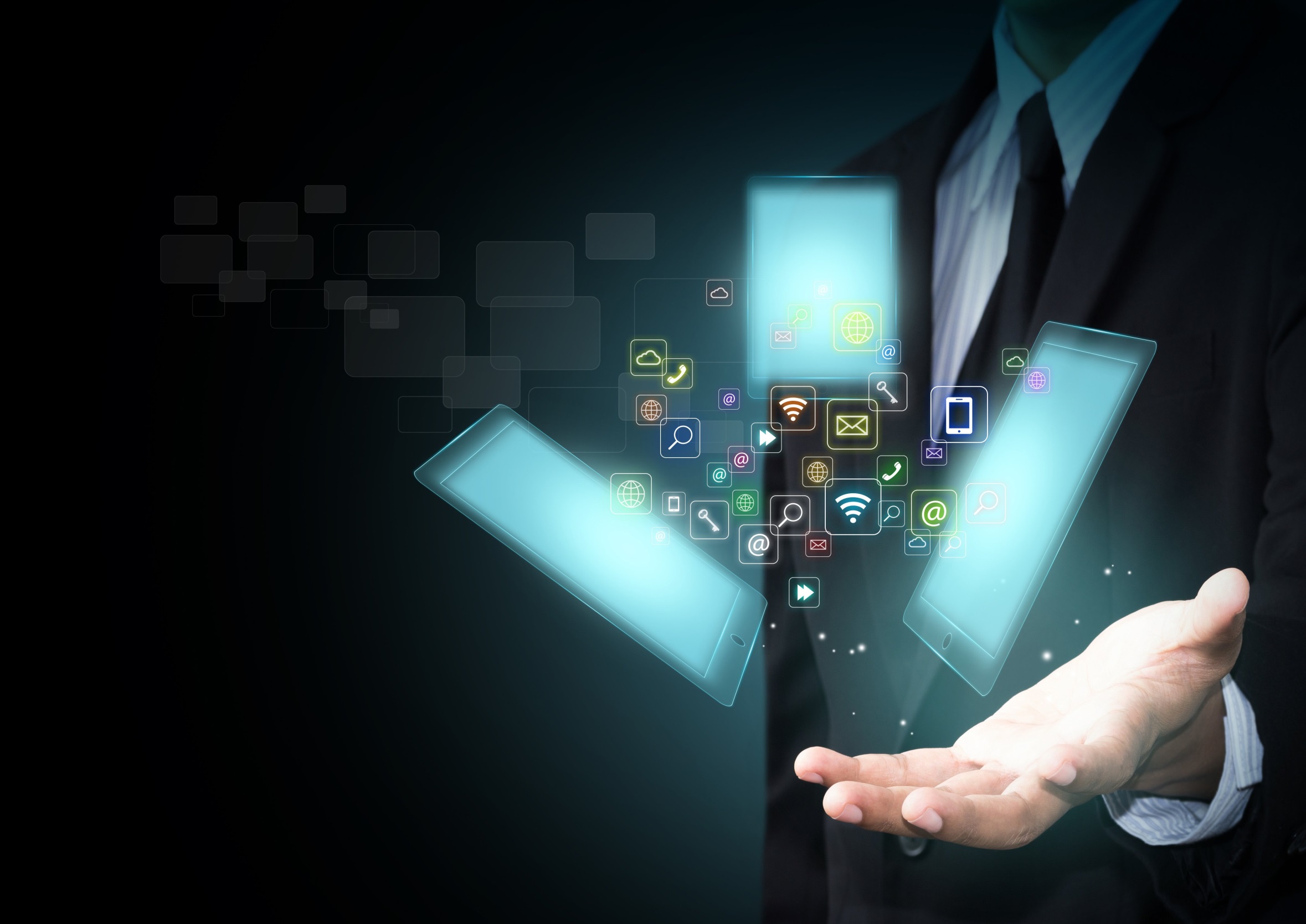 Gender Identification of SMS Texts
By: Shannon Silessi
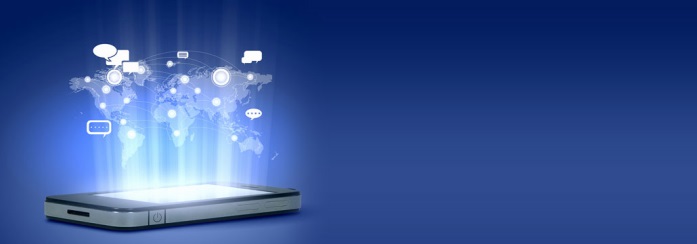 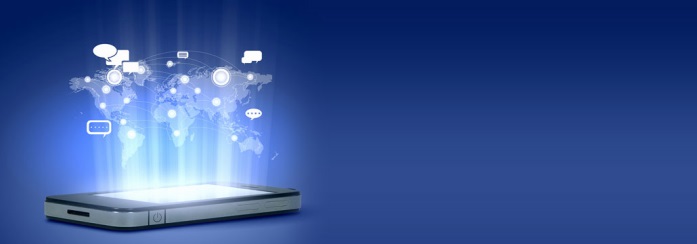 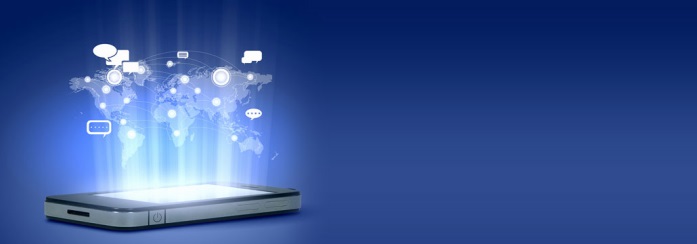 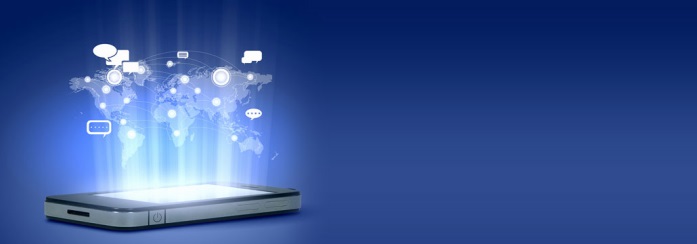 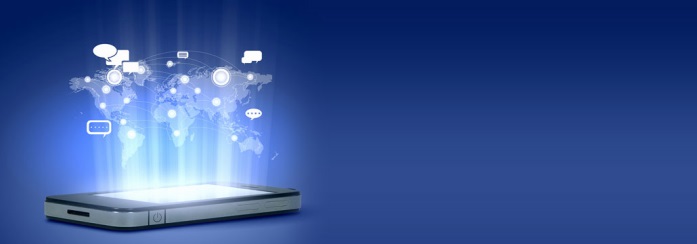 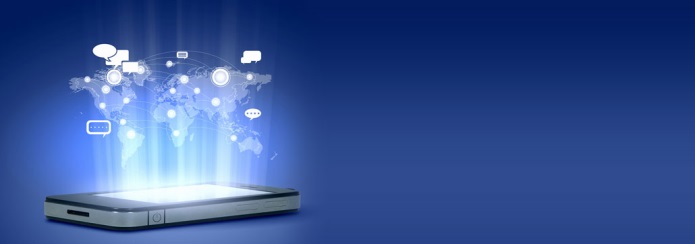 Introduction
Introduction
Introduction (Cont’d)
Authorship Characterization 
Categorizing an author’s text according to sociolinguistic attributes such as:
Gender
Age
Educational Background
Income
Nationality
Race
Introduction (Cont’d)
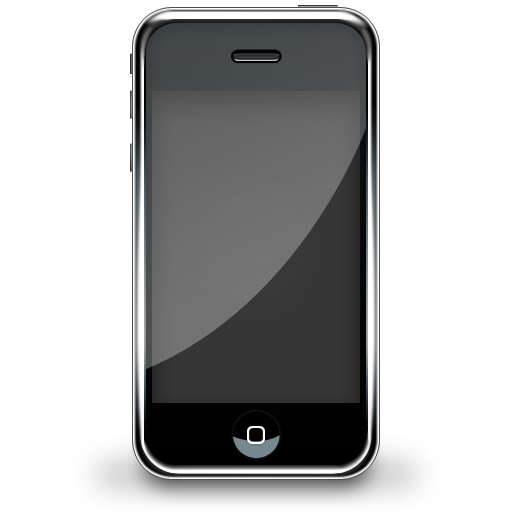 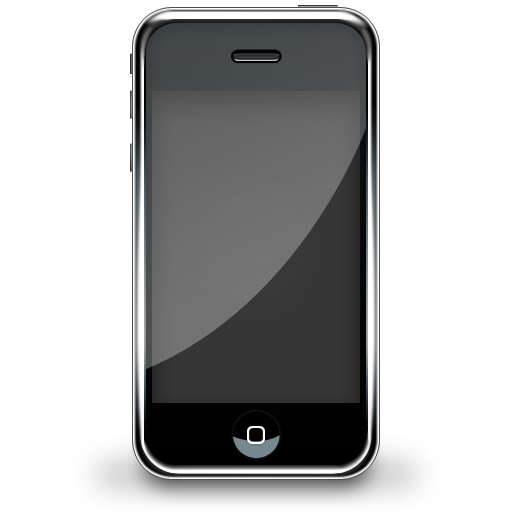 Unusual characteristics of SMS make it difficult to apply traditional stylometric techniques
Most research in the area of authorship characterization has been conducted on larger, more formal written documents
Introduction (Cont’d)
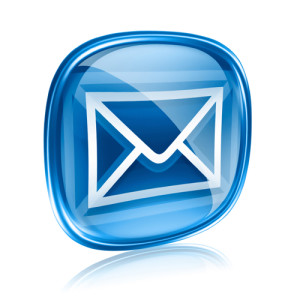 Characteristics of SMS text messages
Limited to 140 characters [3]
Often contain abbreviations or written representations of sounds 
(e.g. ‘kt’ for Katie) [3]
Emoticons, such as  (representing a frown) [3]
Various phonetic spellings for verbal effects 
(‘hehe’ for laughter and ‘muaha’ for evil laughter) [3]
Combined letters & numbers for compression 
(‘CUL8R’ for ‘See You Later’) [3]
Background
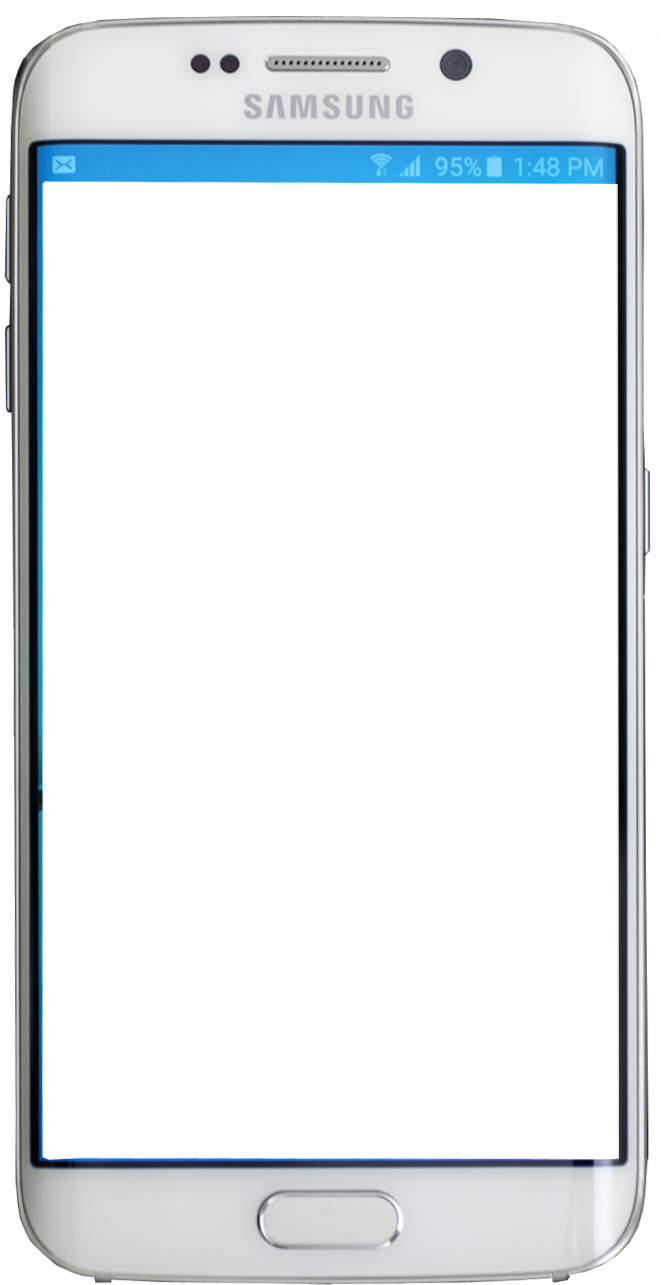 Author gender identification for short length internet applications proposed by Cheng et al [4]
Background (Cheng Cont’d)
Background (Cheng Cont’d)
Issues
Categorization of documents by gender was based on perceived gender of a person’s name
Unequal amount of male vs. female authored documents
Background (Cont’d)
Argamon et al proposed using content-based features & style-based features [5]
Bayesian Multinomial Regression [5]
Dataset: blog posts by 19,320 authors [5]
Content features more effective classifiers [5]
Issues
Varying length of texts – ranging from several hundred to tens of thousand of words
Background (Cont’d)
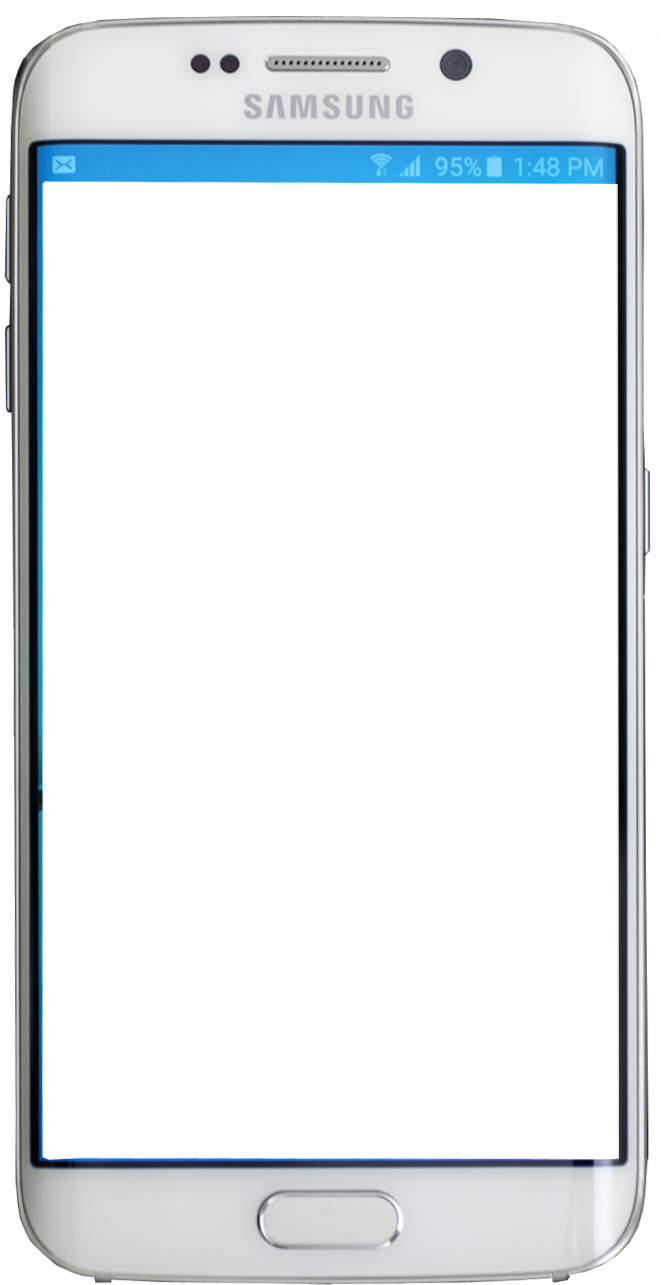 Orebaugh et al proposed an IM authorship analysis framework that extracts features from messages to create author writeprints and applies several data mining algorithms to build classification models [2]
Background (Orebaugh Cont’d)
Background (Cont’d)
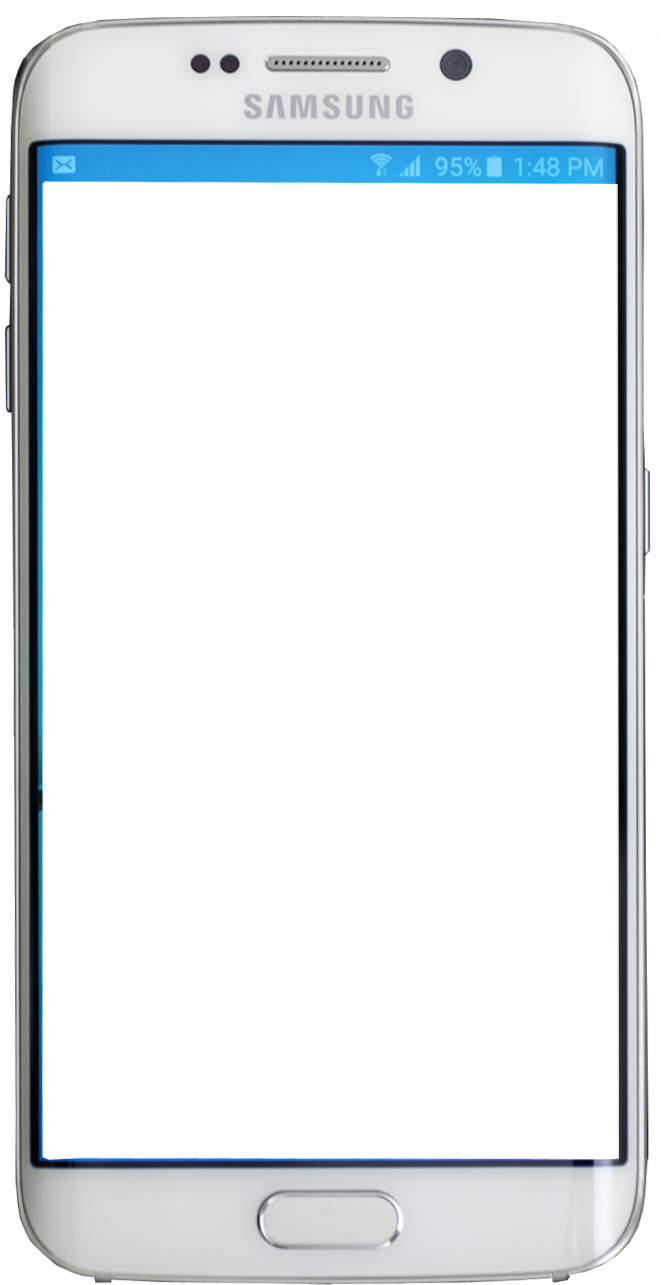 Soler et al proposed using a small number of features that depend on the structure of text [6]
Background
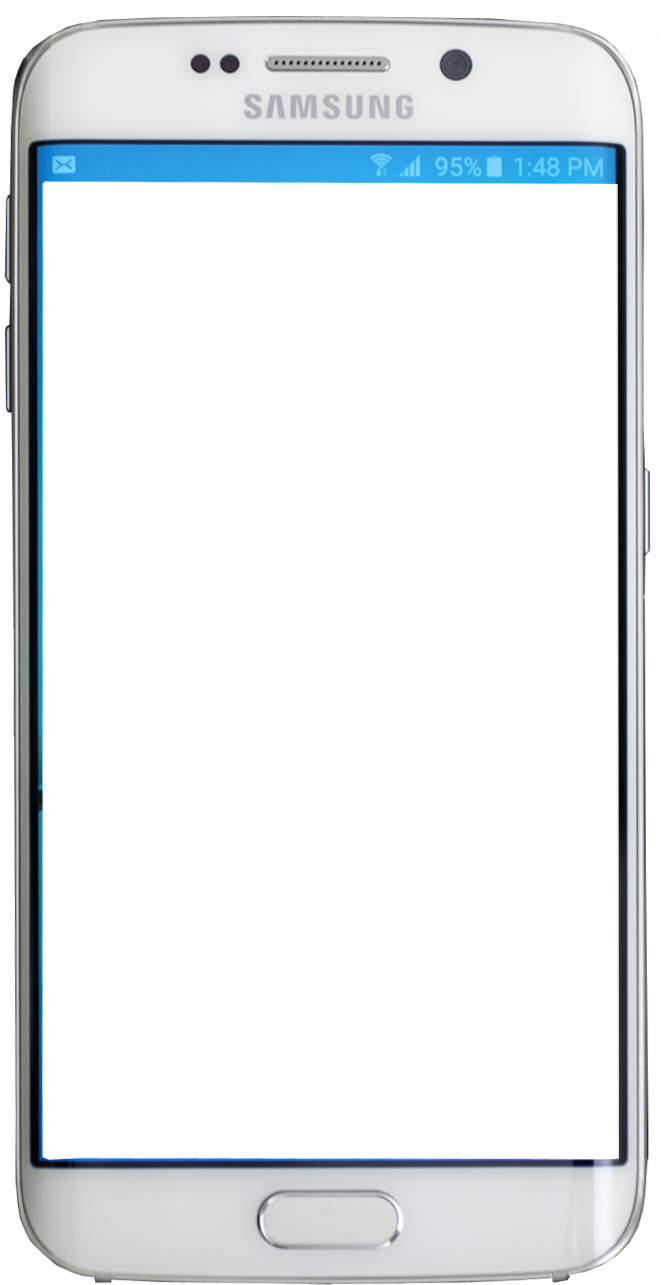 Ragel et al proposed N-gram method [7]
Methodology
Methodology (Cont’d)
References
[1]	US Consumers Send Six Billion Text Messages a Day. 2013. CTIA-The 	Wireless Association. http://www.ctia.org/resource-library/facts-and-
		infographics/archive/us-text-messages-sms .
[2]	A. Orebaugh and J. Allnutt. 2010. “Data Mining Instant Messaging 	Communications to Perform Author Identification for Cybercrime 	Investigations,” Lecture Notes of the Institute for Computer Sciences, Social 	Informatics and Telecommunications Engineering. 	http://dx.doi.org/10.1007/978-3-642-11534-9_10 
[3]	M. Rafi. 2008. “SMS Text Analysis: Language, Gender and Current Practices,” 	Online Journal of TESOL France. http://www.tesolfrance.org/Documents/
		Colloque07/SMS%20Text%20Analysis%20Language%20Gender%20
		and%20Current%20Practice%20_1_.pdf.
[4]	N. Cheng, R. Chandramouli, and K. Subbalakshmi. 2011. “Author gender 	identification from text,” Digital Investigation: The International Journal of Digital 	Forensics & Incident Response. http://dl.acm.org/citation.cfm?id=2296158.
References (Cont’d)
[5]	S. Argamon et al. 2009. “Automatically profiling the author of an anonymous 	text,” Communications of the ACM - Inspiring Women in Computing. 	http://dl.acm.org.ezproxy.shsu.edu/citation.cfm?id=1461928.1461959&coll=DL	&dl=ACM&CFID=615755468&CFTOKEN=20724033
[6]	J. Soler and L. Wanner. 2014. “How to Use Less Features and Reach Better 	Performance in Author Gender Identification,” Proceedings of the Ninth 	International Conference on Language Resources and Evaluation (LREC). 
[7]	R. Ragel, P. Herath, and U. Senanayake. 2013. “Authorship Detection of SMS 	Messages Using Unigrams,” Eighth IEEE International Conference on 	Industrial and Information Systems (ICIIS). http://arxiv.org/abs/1403.1314
[8]	Z. Miller, B. Dickinson, and W. Hu. 2012. “Gender Prediction on Twitter Using 	Stream Algorithms with N-Gram Character Features,” International Journal of 	Intelligence Science. http://dx.doi.org/10.4236/ijis.2012.224019